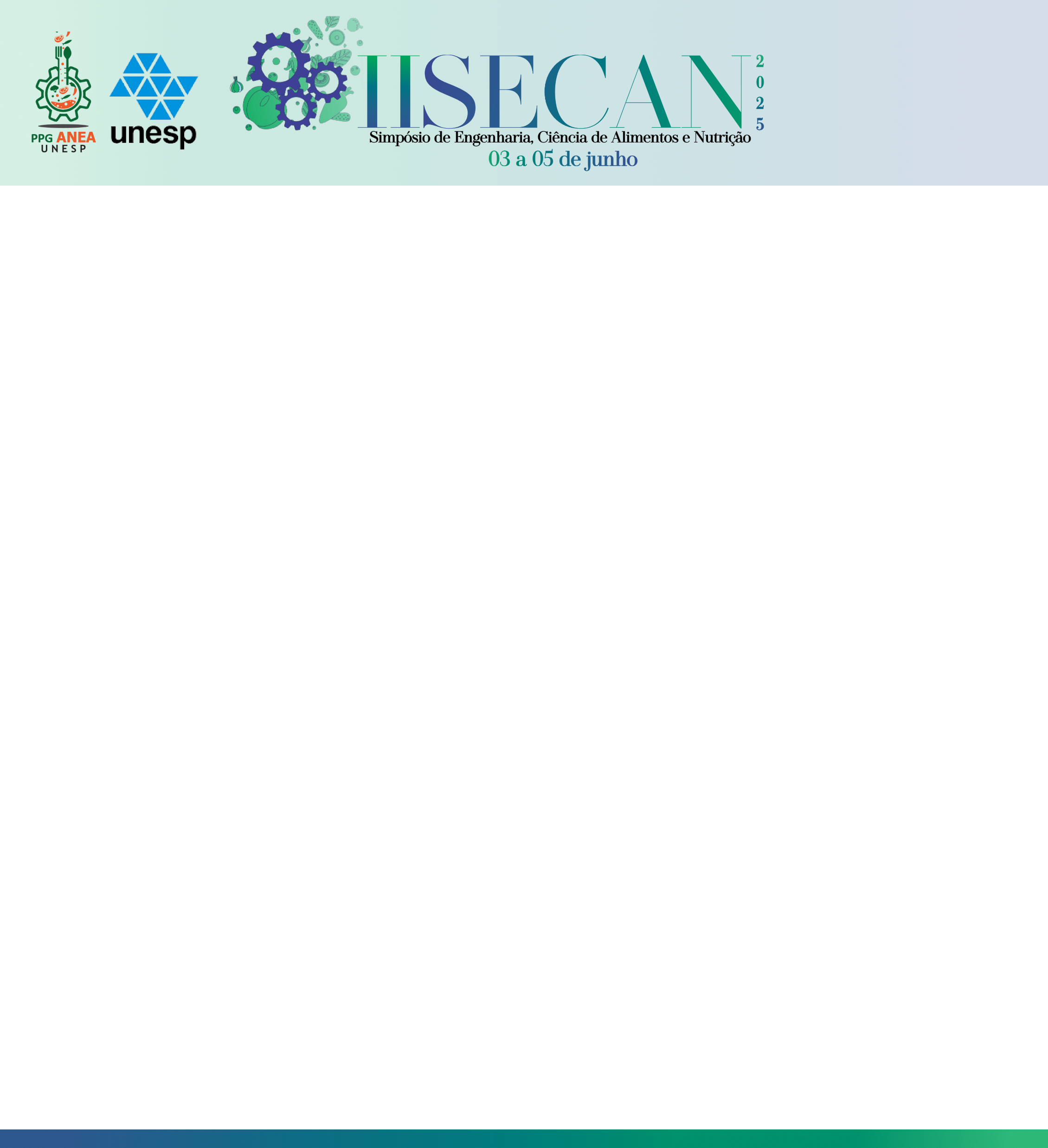 Logo da sua instituição aqui
Título do Trabalho
Nome Sobrenome do primeiro autor1, Nome Sobrenome do segundo autor2, Nome Sobrenome do terceiro autor3...
1Instituição de origem. 2Instituição de origem. 3Instituição de origem...
FONTE TAMANHO: 60
FONTE TAMANHO: 60
FONTE DO TEXTO TAMANHO: 35 a 40
RESULTADOS
INTRODUÇÃO
FONTE DO TEXTO TAMANHO: 35 a 40
Nononononononnonnononnonnonononoonnonoononononononnnonononononononnonononnononoonononononooononononnonnonononononononoononononononononononoononoononon
EVITE TEXTOS LONGOS. APRESENTE OS RESULTADOS EM TABELAS E FIGURAS
Nononononononnonnononnonnonononoonnonoononononononnnonononononononnonononnononoonononononooononononnonononononnooonooooononnoononoononononnonononnonnooononnononoononononononononoonnonononononononnonooononononononoonononnonononnnonononononononononononononononon
VOCÊ DEVE ESCREVER UMA BREVE INTRODUÇÃO. EVITE TEXTOS LONGOS.
FONTE TAMANHO: 44
FONTE TAMANHO: 40
TABELA. nononononoonoononononononononononononononononoononononononononono.
FONTE TAMANHO: 60
FONTE DO TEXTO TAMANHO: 35 a 40
OBJETIVO
Nononononononnonnononnonnonononoonnonoononononononnnonononononononnonononnononoonononononooononononnonnonononononononoononononononononononoononoononon
Nononononononnonnononnonnonononoonnonoononononononnnonononononononnonononnononoonononononooononononnonononononnooonooooononnoononoononononnonononnonnooononnononoononononononoononononononoonononnon
FONTE TAMANHO: 60
FONTE DO TEXTO TAMANHO: 35 a 40
MATERIAL E MÉTODOS
FONTE TAMANHO: 44
FONTE TAMANHO: 40
FIGURA 1. nononononoonoononononononononononononononononoononononononononono.
Nononononononnonnononnonnonononoonnonoononononononnnonononononononnonononnononoonononononooononononnonononononnooonooooononnoononoononononnonononnonnooononnononoononononononononoonnonononononononnonooononononononoonononnonononnnonononononononononononononononononononononononononononononononononononononononononononononononononononononononnoonononononononononononononononononononononononononononononononononononononoononononononooooooononoonnoonononoononoononoononoonoononononononnonnononnonnonononoonnonoononononononnnonononononononnonononnononoonononononooononononnonononononnooonooooononnoononoononononnonononnonnooononnononoononononononononoonnonononononononnonooononononononoonononnonononnnonononononononononononononononononononononononononononononononononononononononononononononononononononononononnoonononononononononononononononononononononononononononononononononononononoononononononooooooononoonnoonononoononoononoononoonononononononnonnononnonnonononoonnonoononononononnnonononononononnonononnononoonononononooononononnonononononnooonooooononnoononoononononnonononnonnooononnononoononononononononoonnonononononononnonooononononononoonononnonononnnononononononononononononononononononon
PREFIRA ESQUEMAS, ILUSTRAÇÕES À TEXTOS LONGOS PARA DESCREVER A METODOLOGIA
FONTE TAMANHO: 60
FONTE DO TEXTO TAMANHO: 35 a 40
CONCLUSÃO
Nononononononnonnononnonnonononoonnonoononononononnnonononononononnonononnononoonononononooononononnonononononnooonooooononnoononoononononnonononnonnooononnononoononononononoononononononoonononnon
FONTE TAMANHO: 60
NÃO ESQUEÇA DA AGÊNCIA DE FOMENTO
FONTE DO TEXTO TAMANHO: 30 a 32
AGRADECIMENTOS
FONTE TAMANHO: 60
Nononononononnonnononnonnonononoonnonoononononononnnonononononononnonononnononoonononononooononononnonononononnooonooooononnoononoononononnon
FONTE DO TEXTO TAMANHO: 28 a 32
REFERÊNCIAS
Nononononononnonnononnonnonononoonnonoononononononnnonononononononnonononnononoonononononooononononnonononononnooonooooononnoononoononononnonnononononoonononononononoonnononononononononononononononoononononononononononoononon
ATÉ 5 REFERÊNCIAS